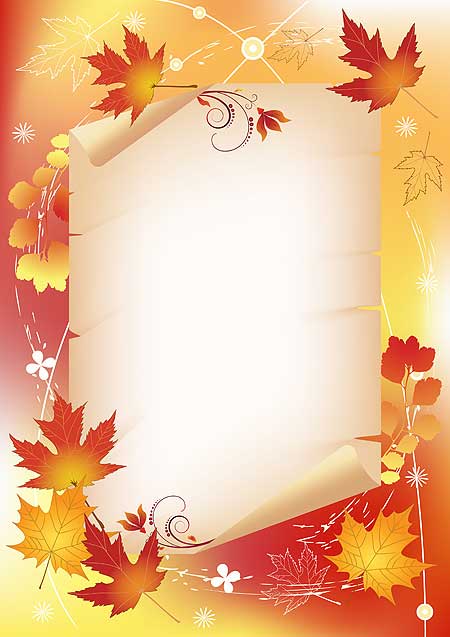 ВМЕСТЕ ВЕСЕЛО ШАГАТЬ
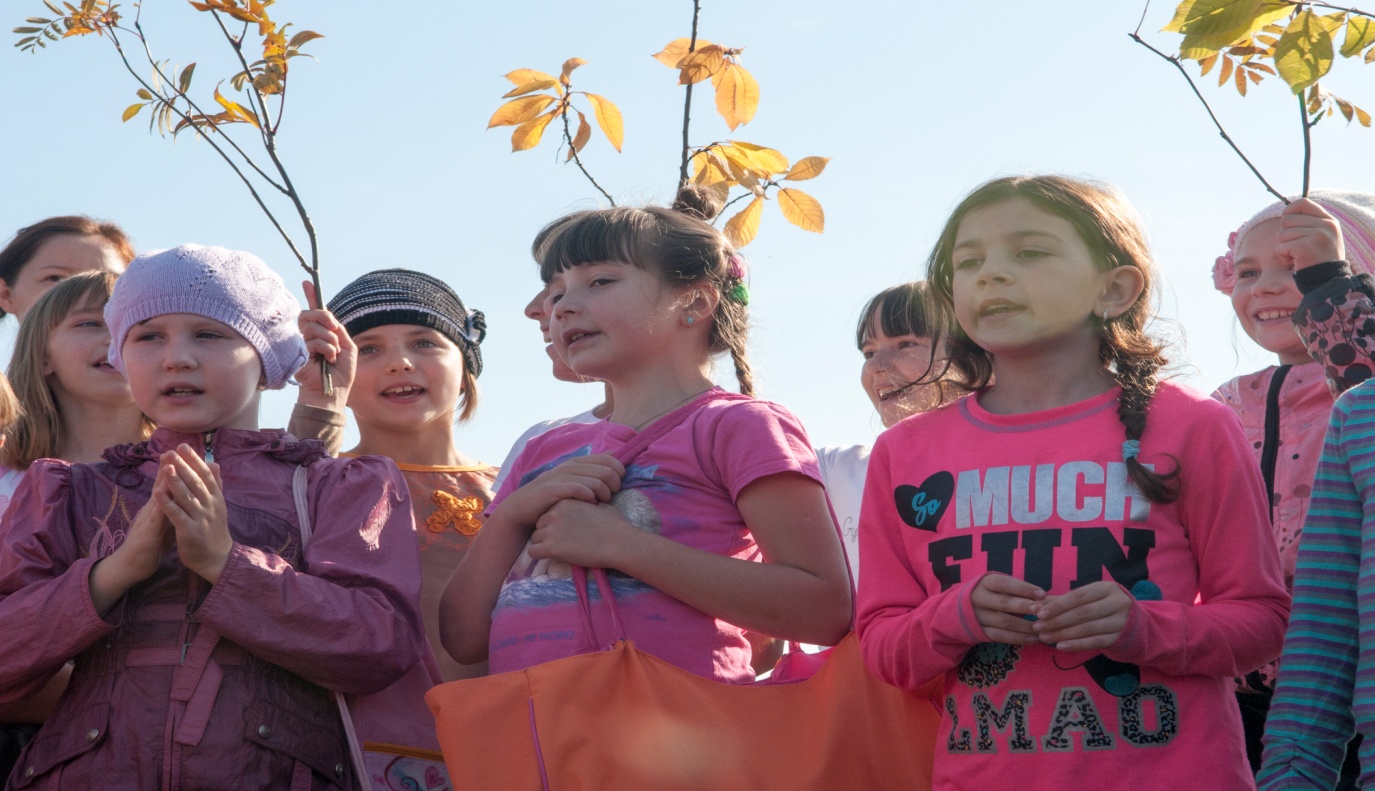 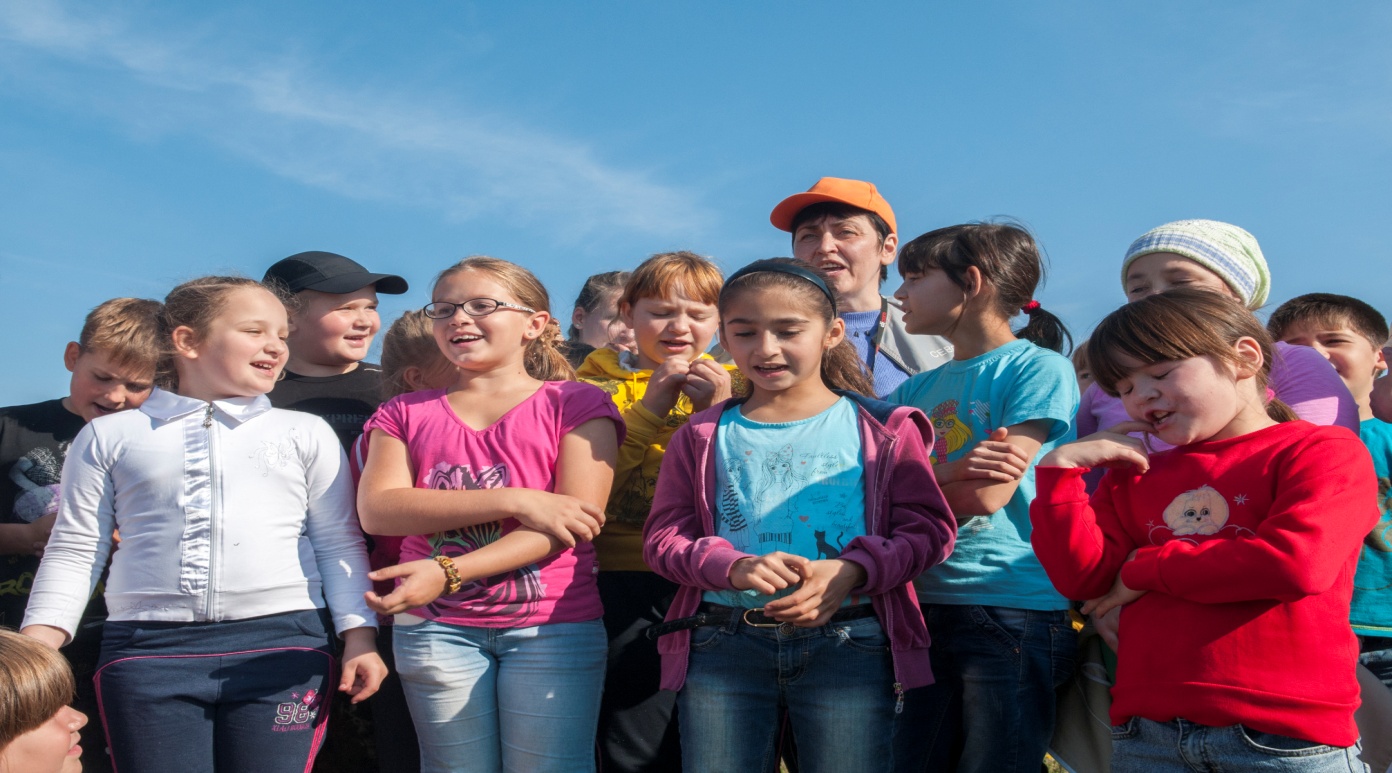 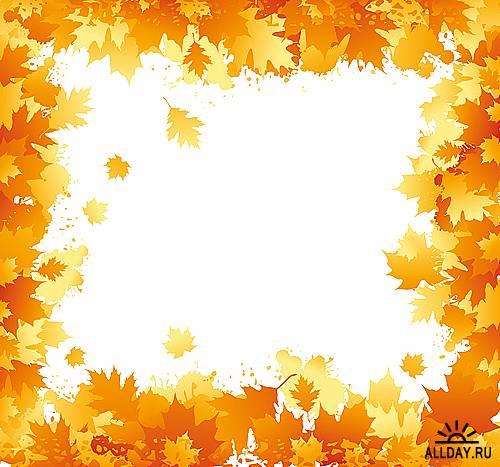 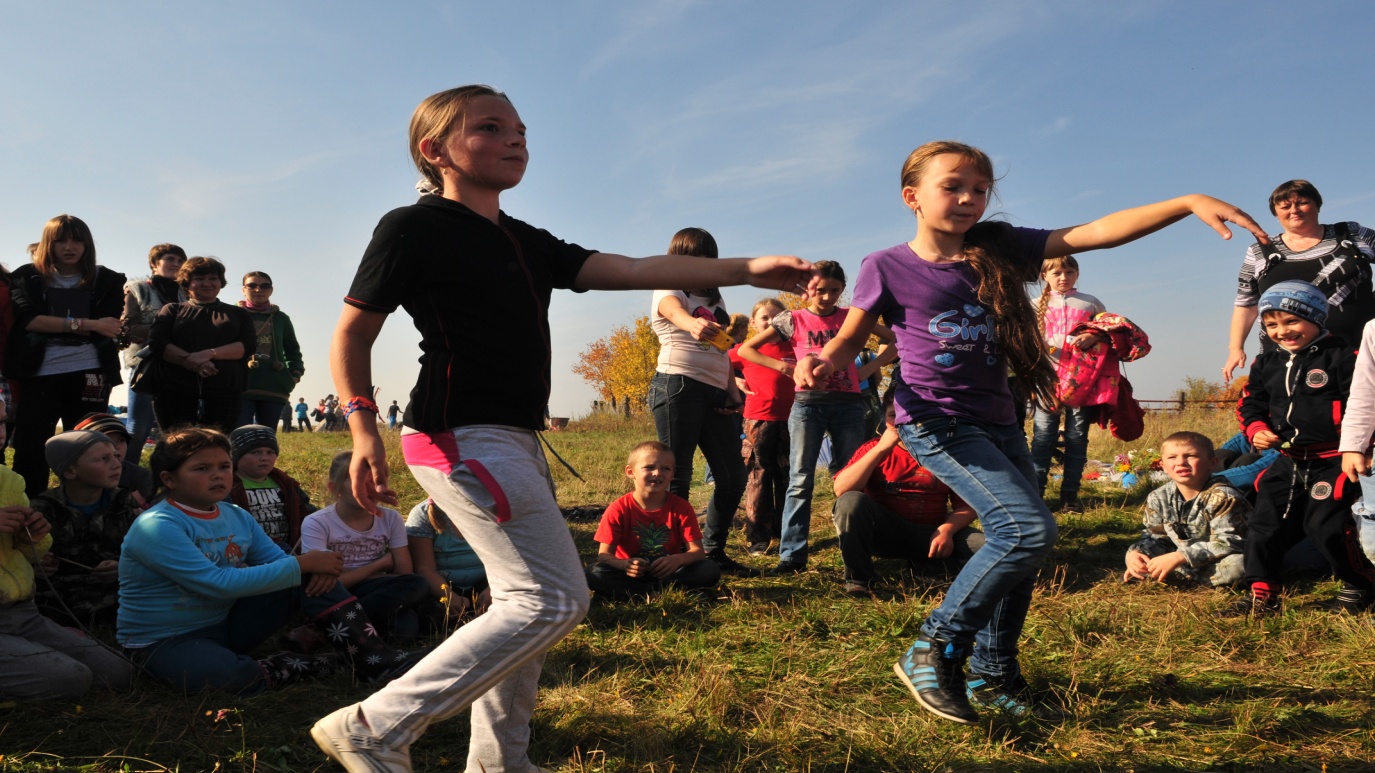 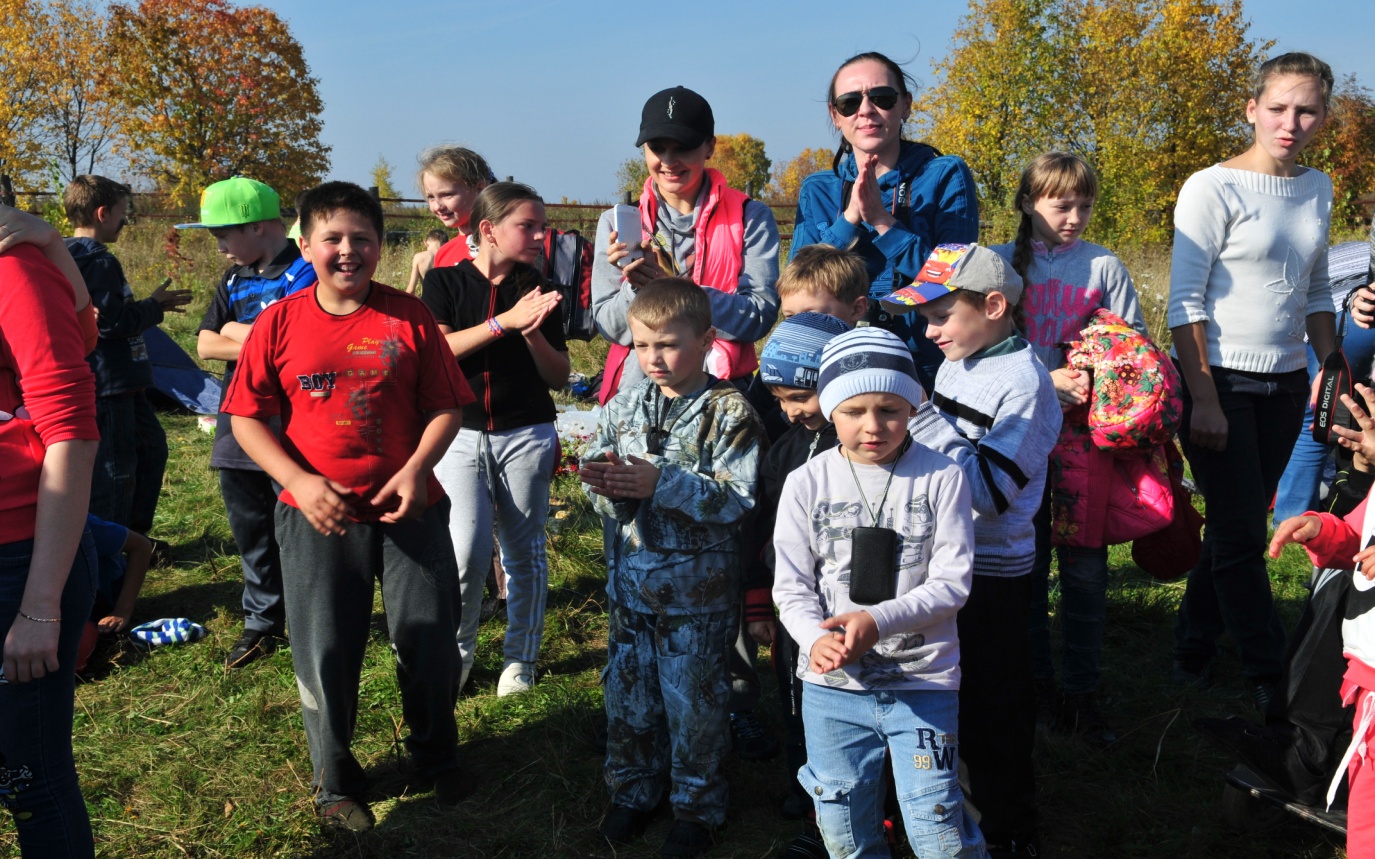 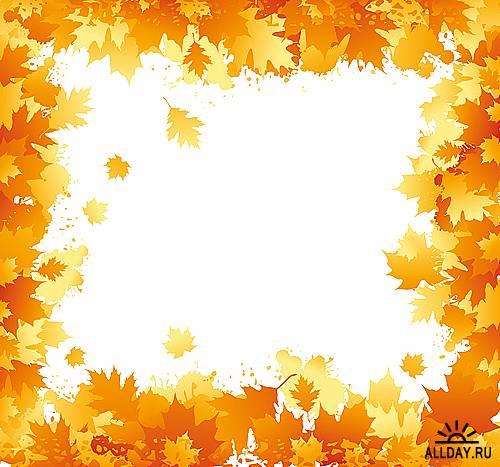 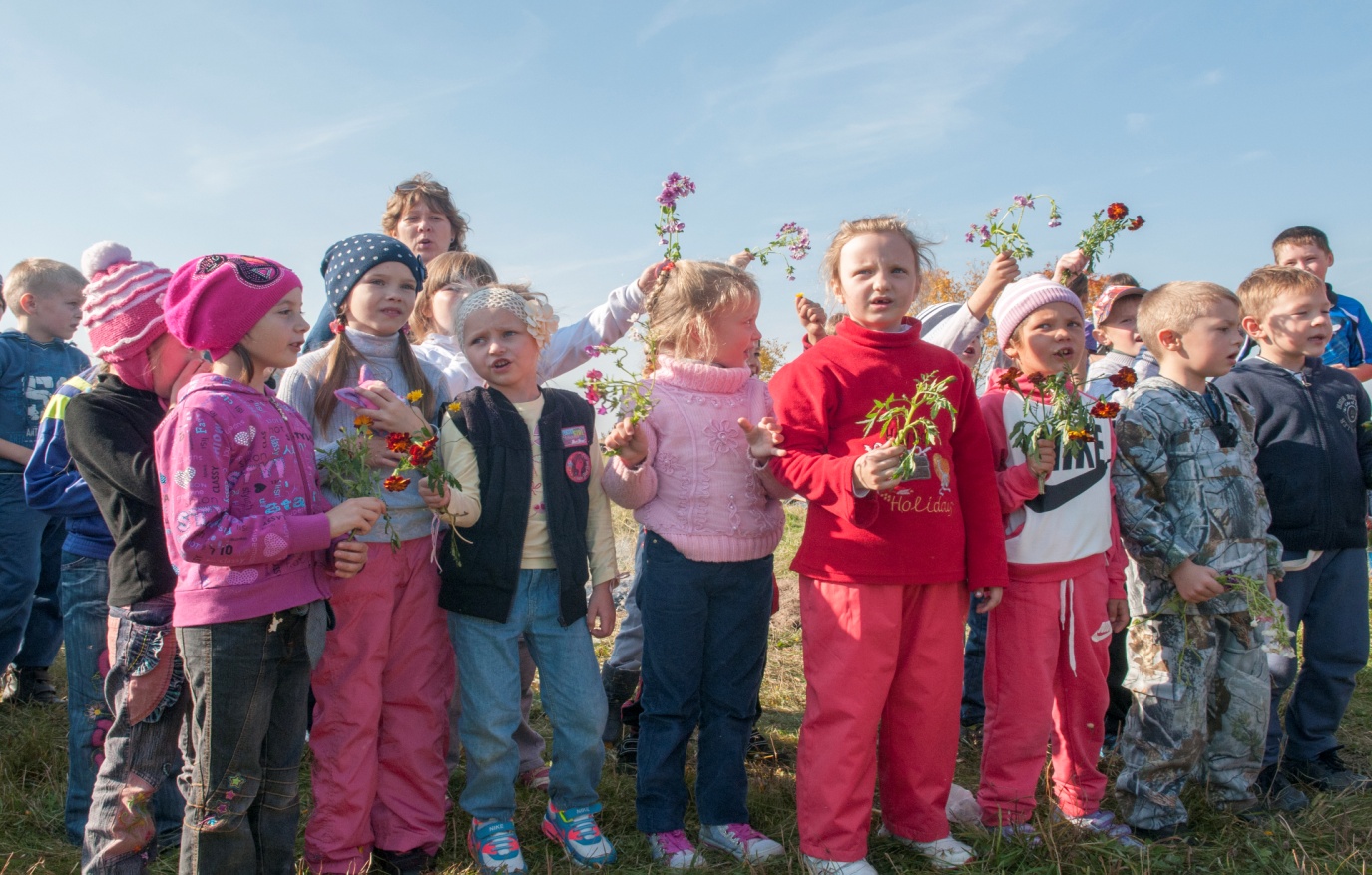 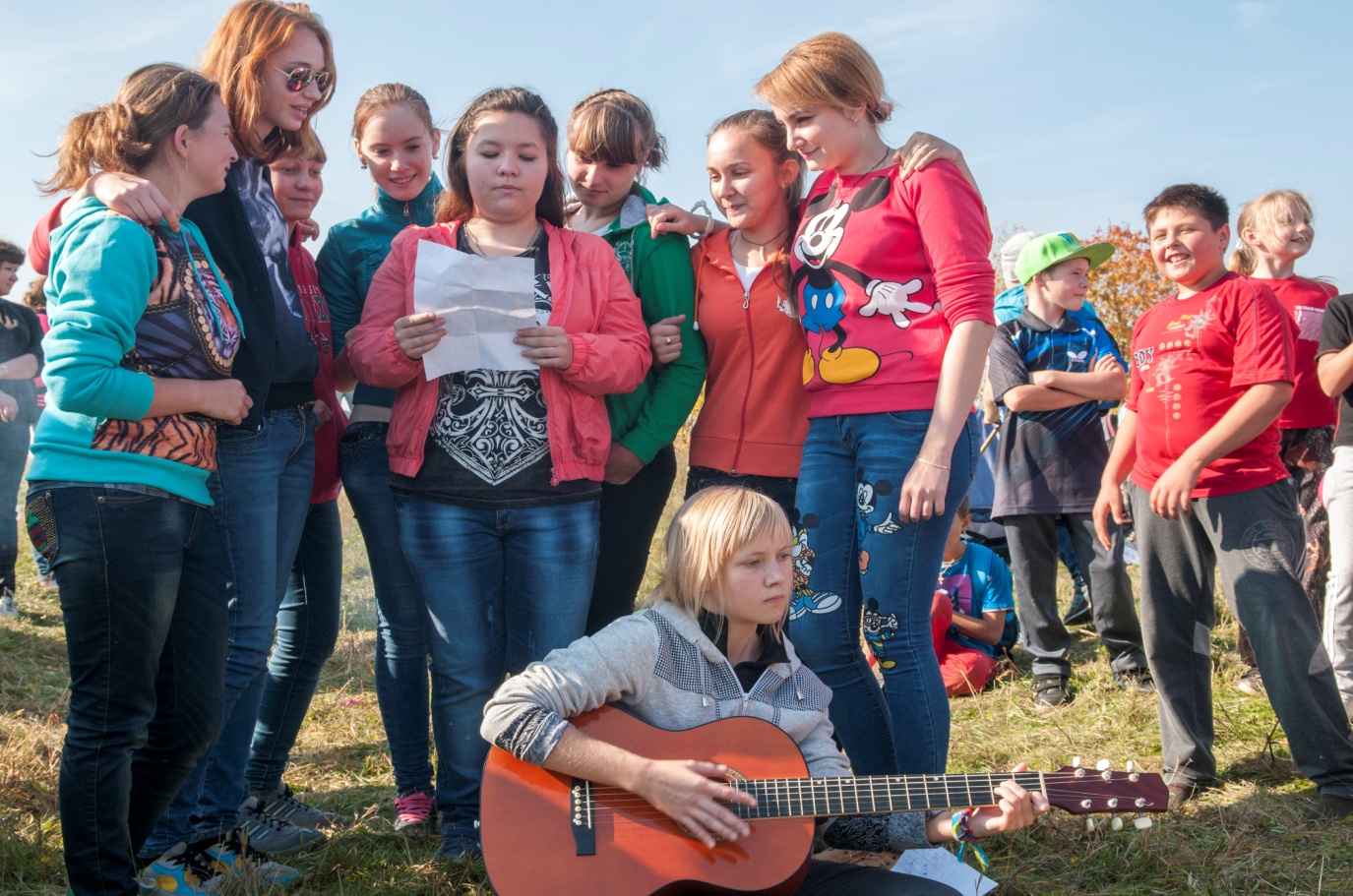 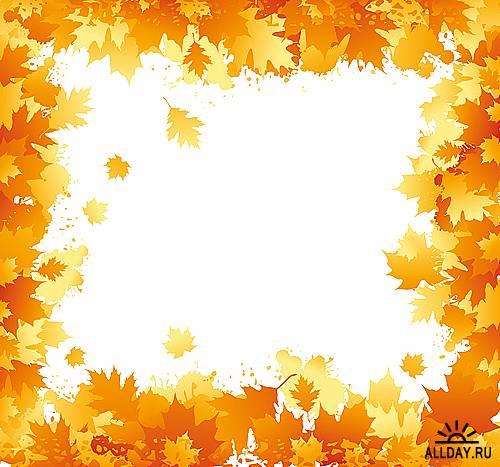 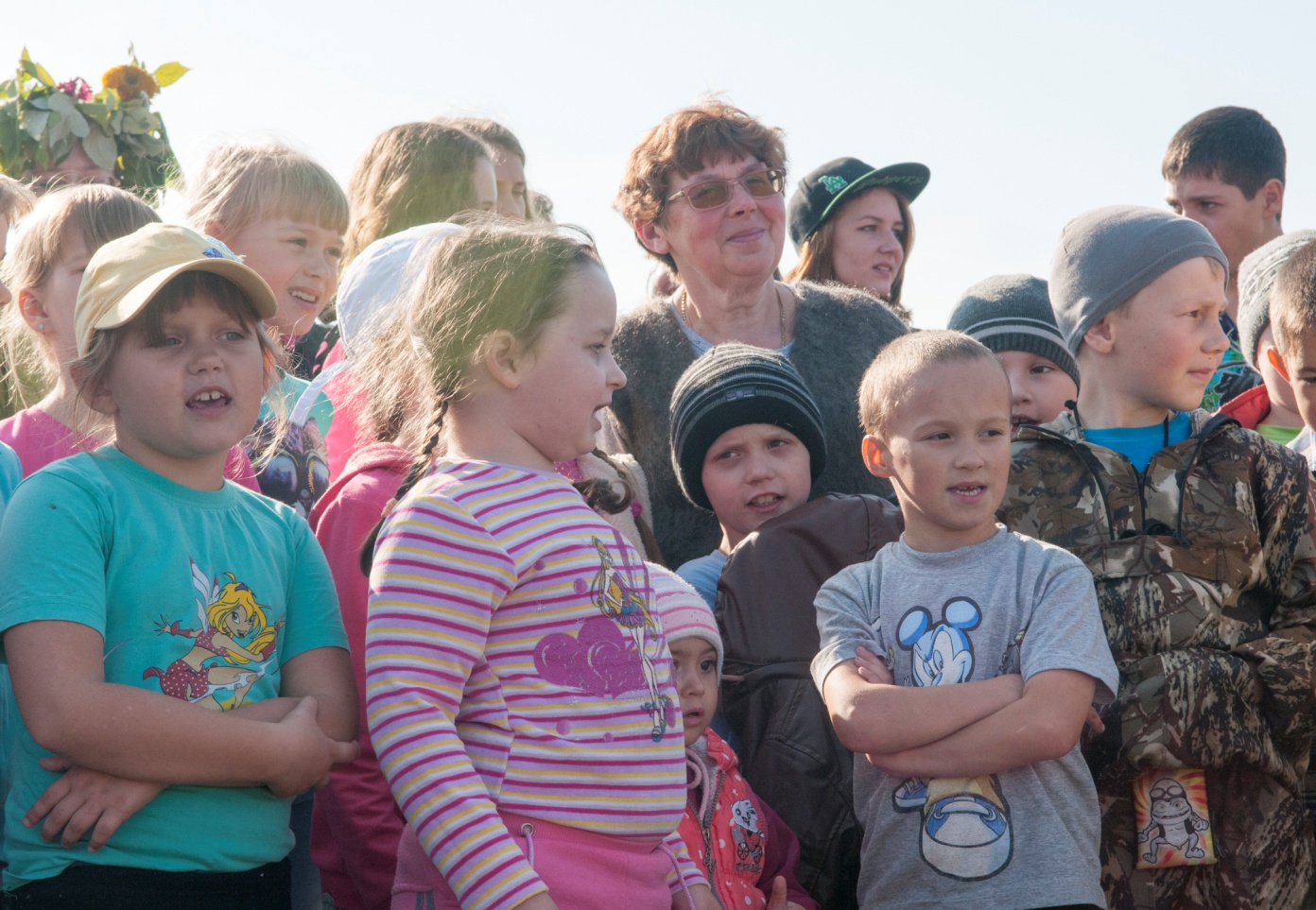 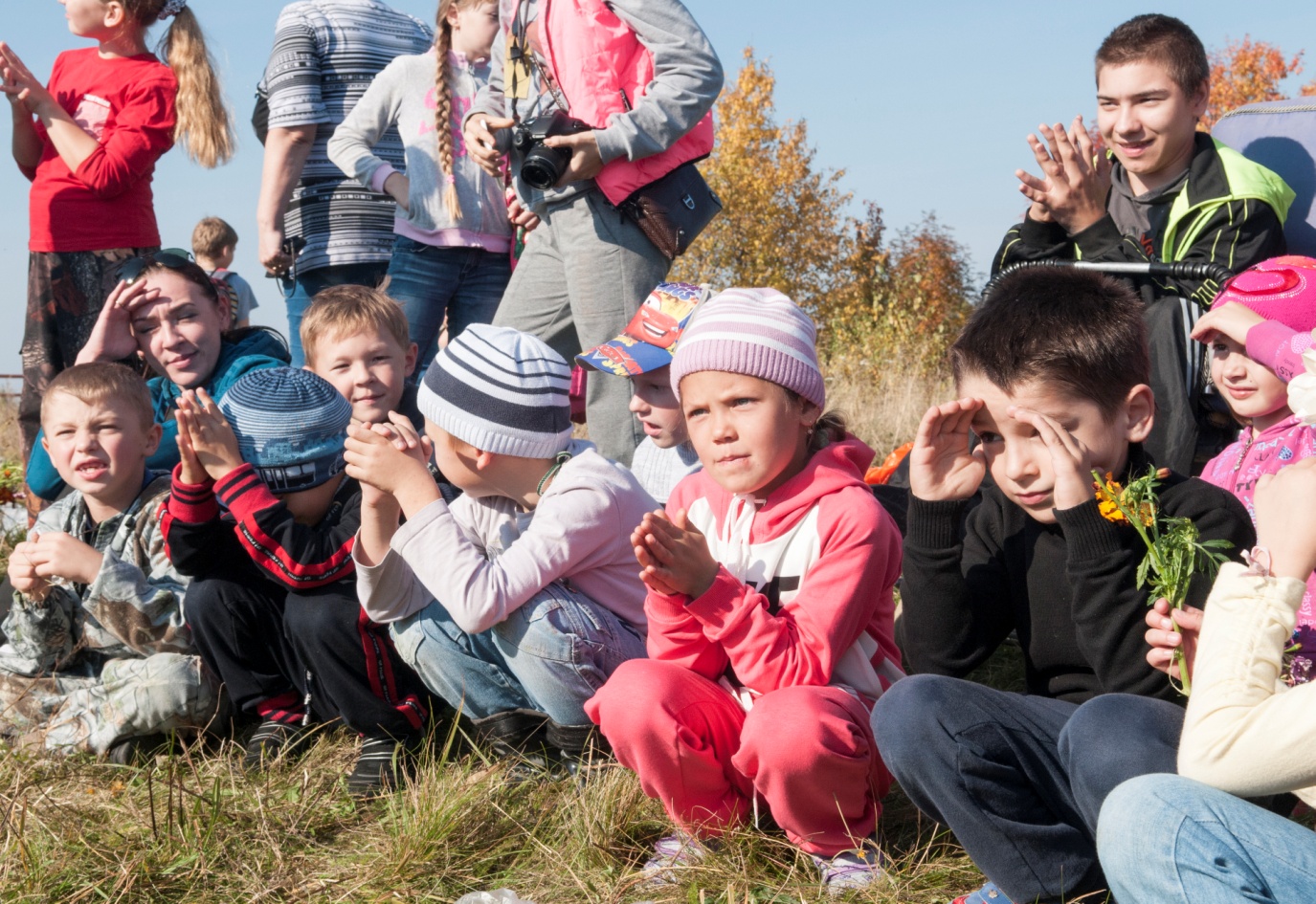 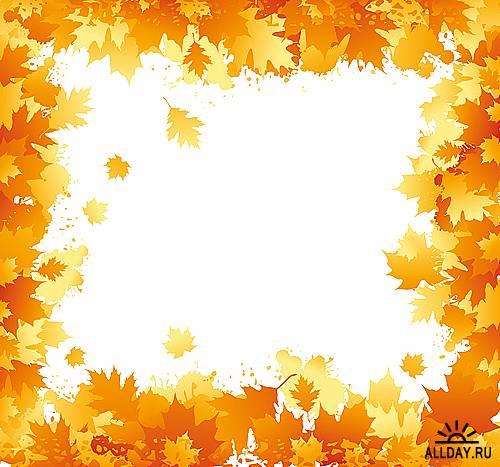 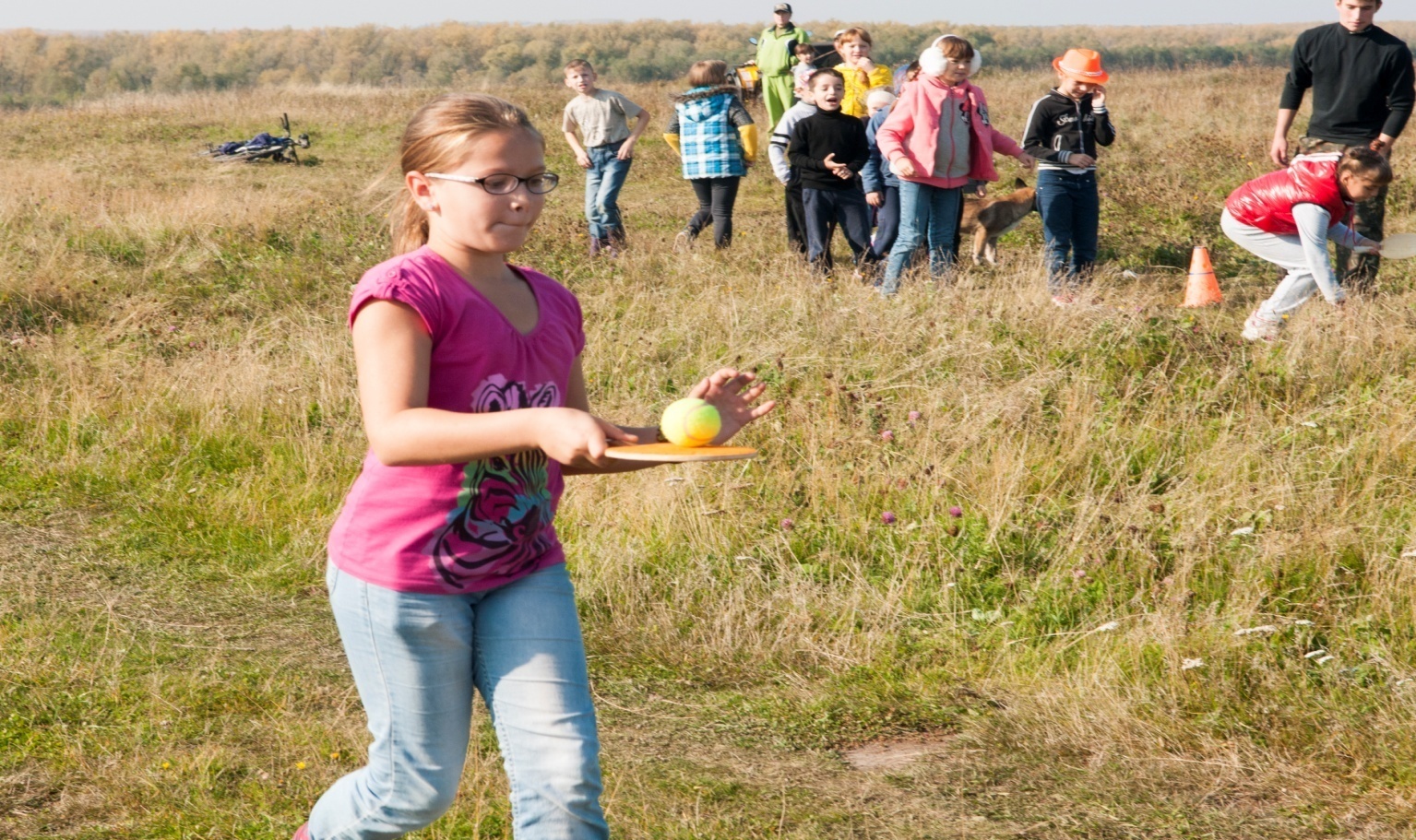 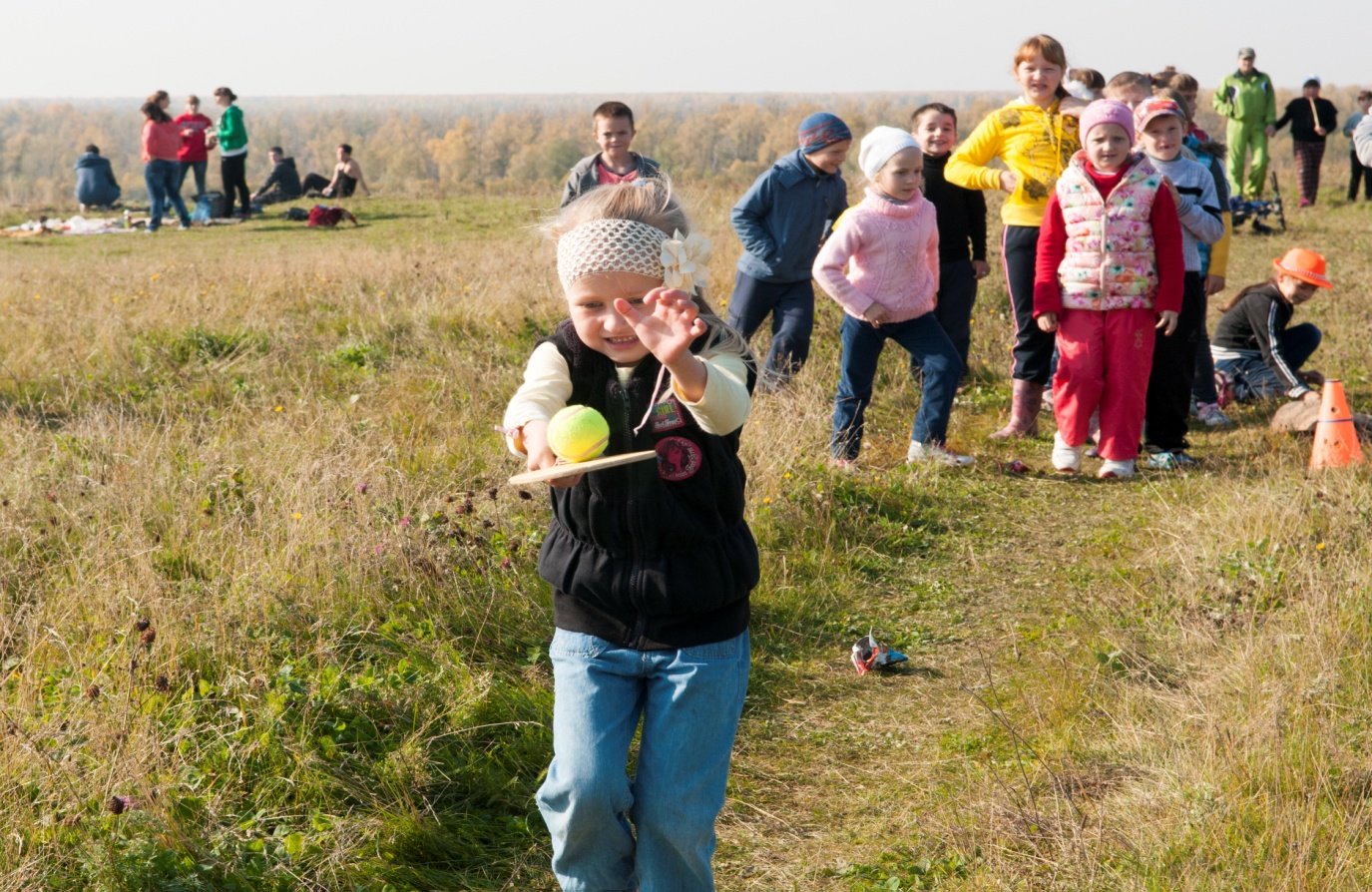 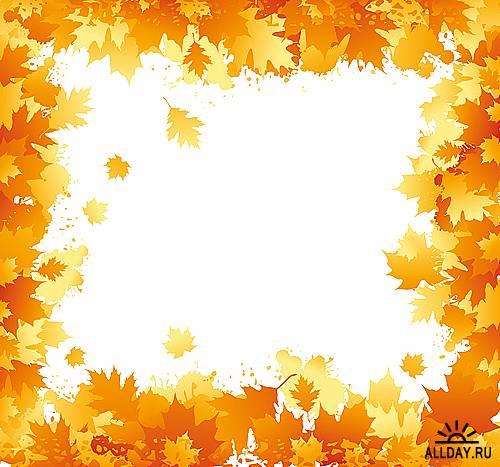 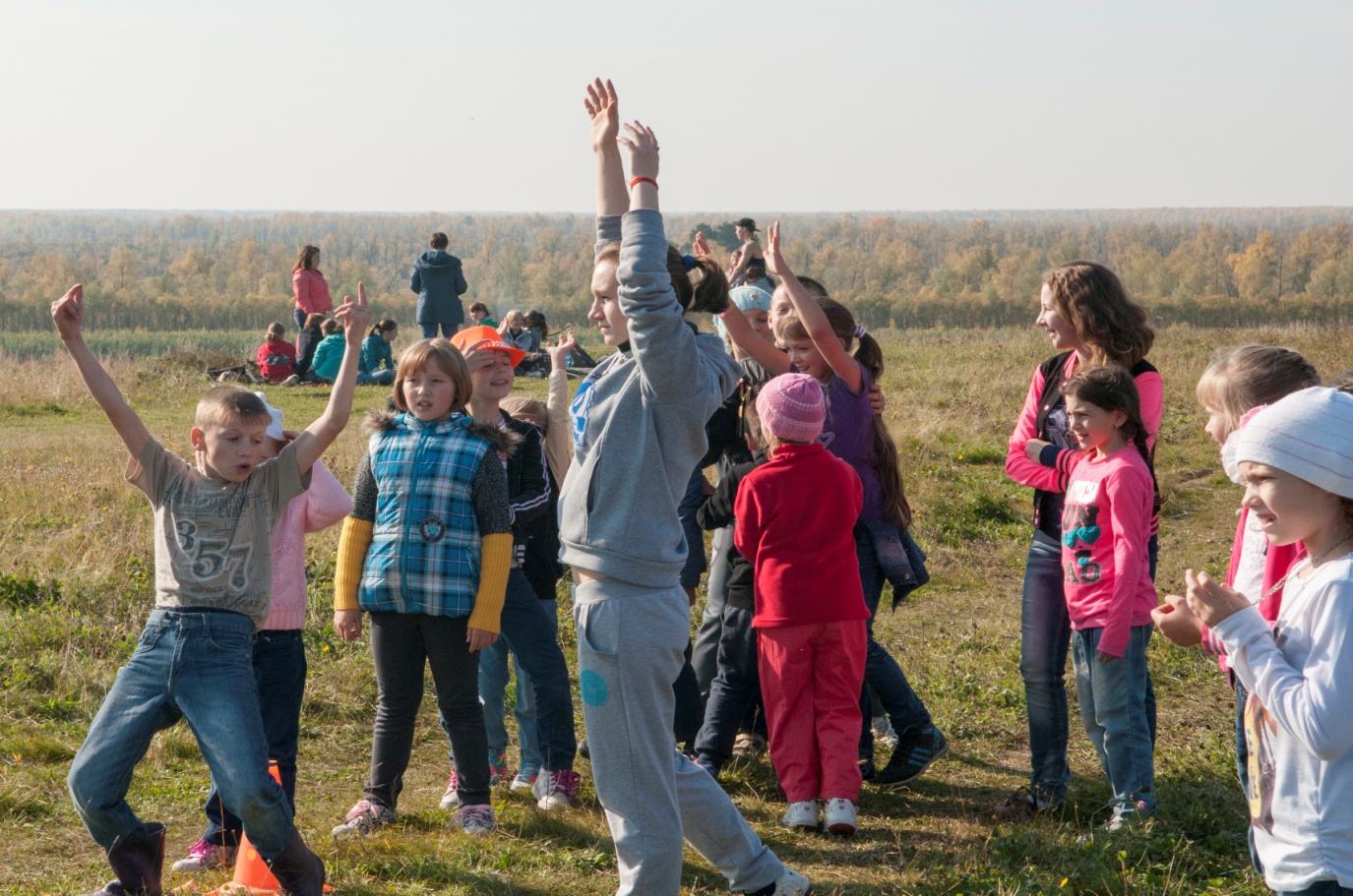 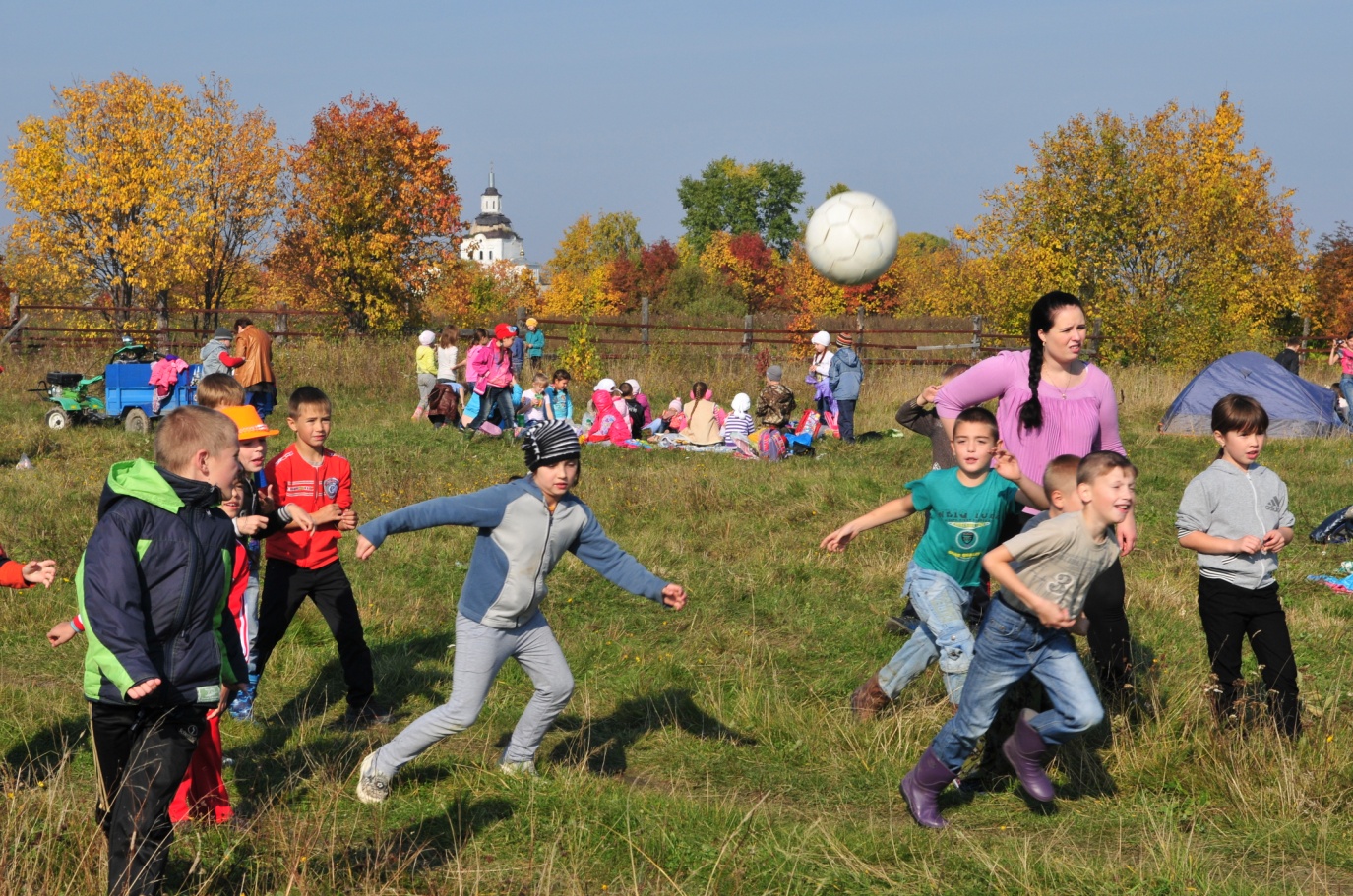 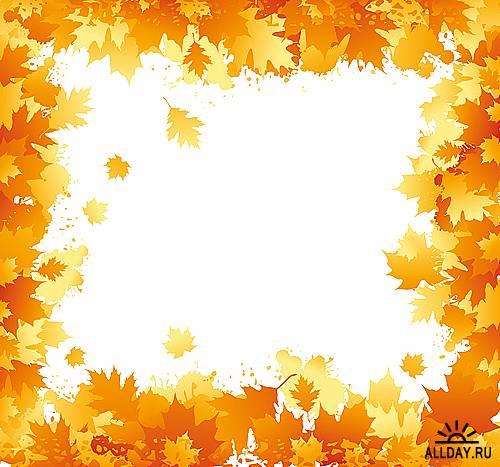 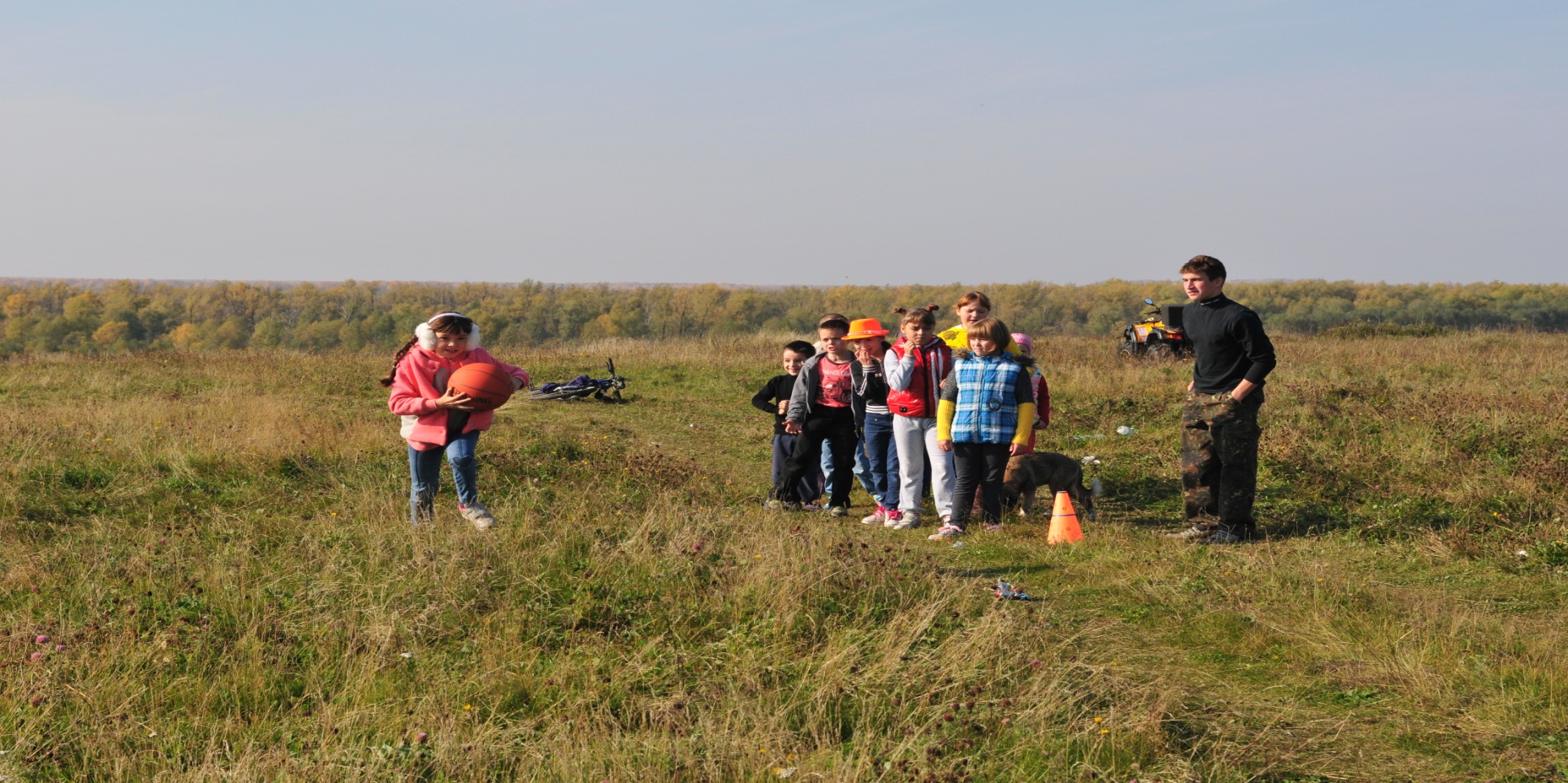 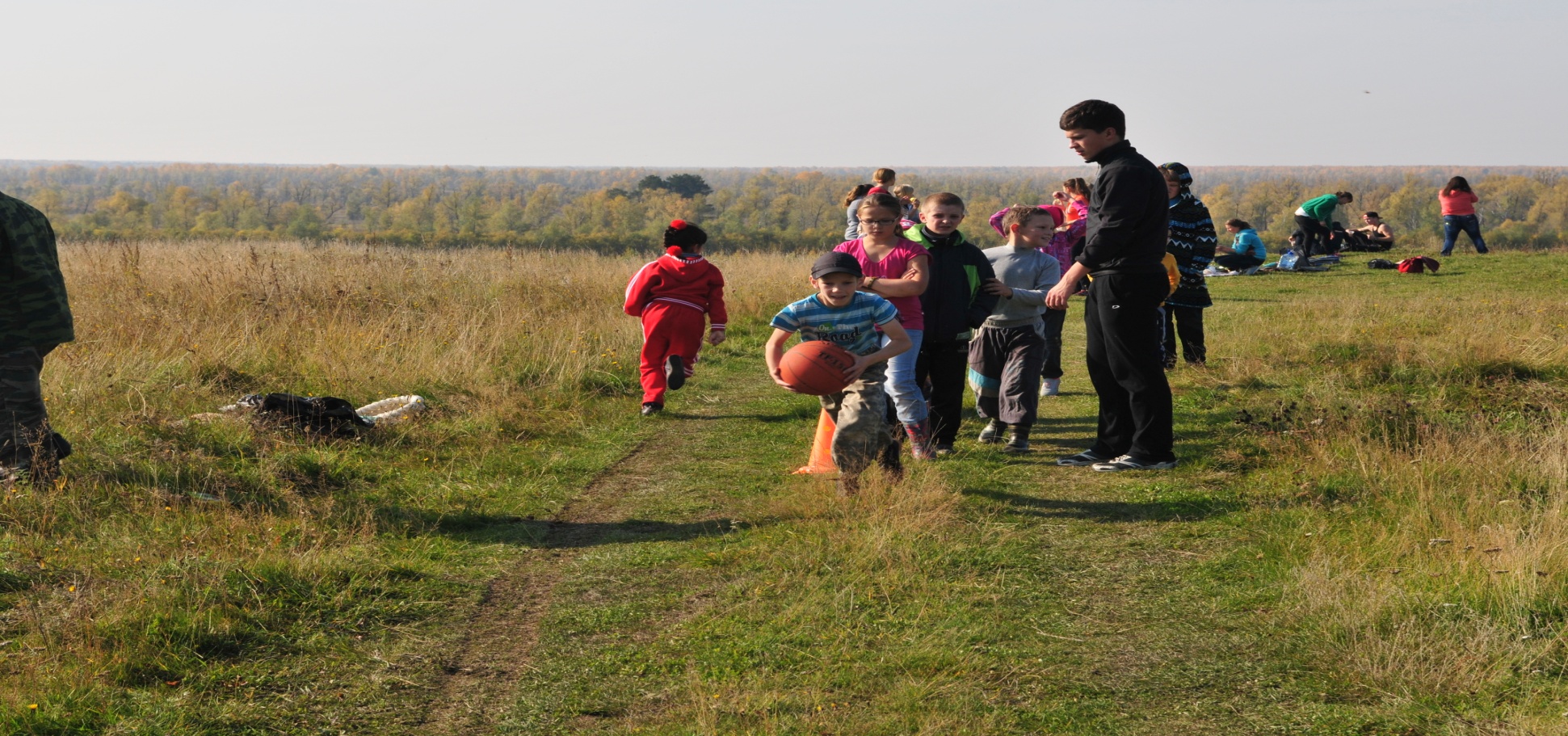 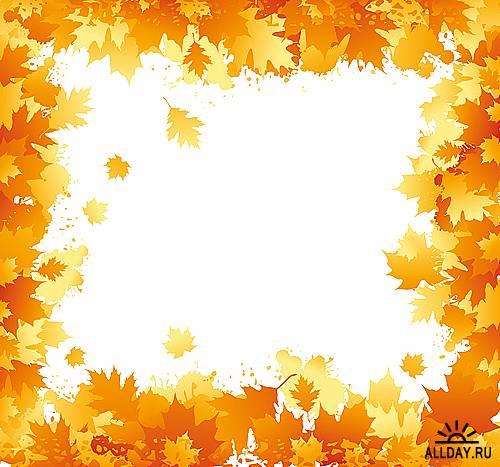 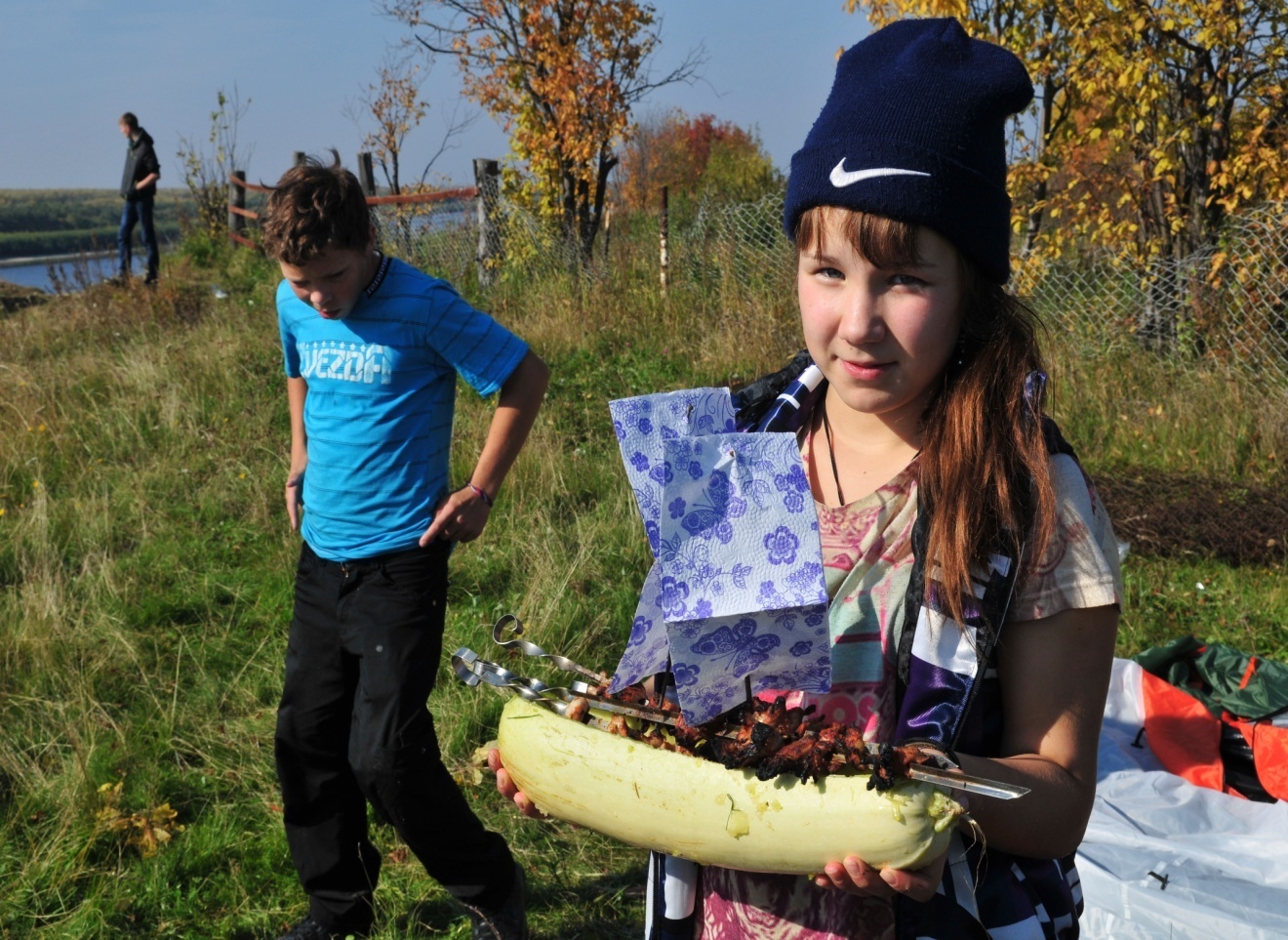 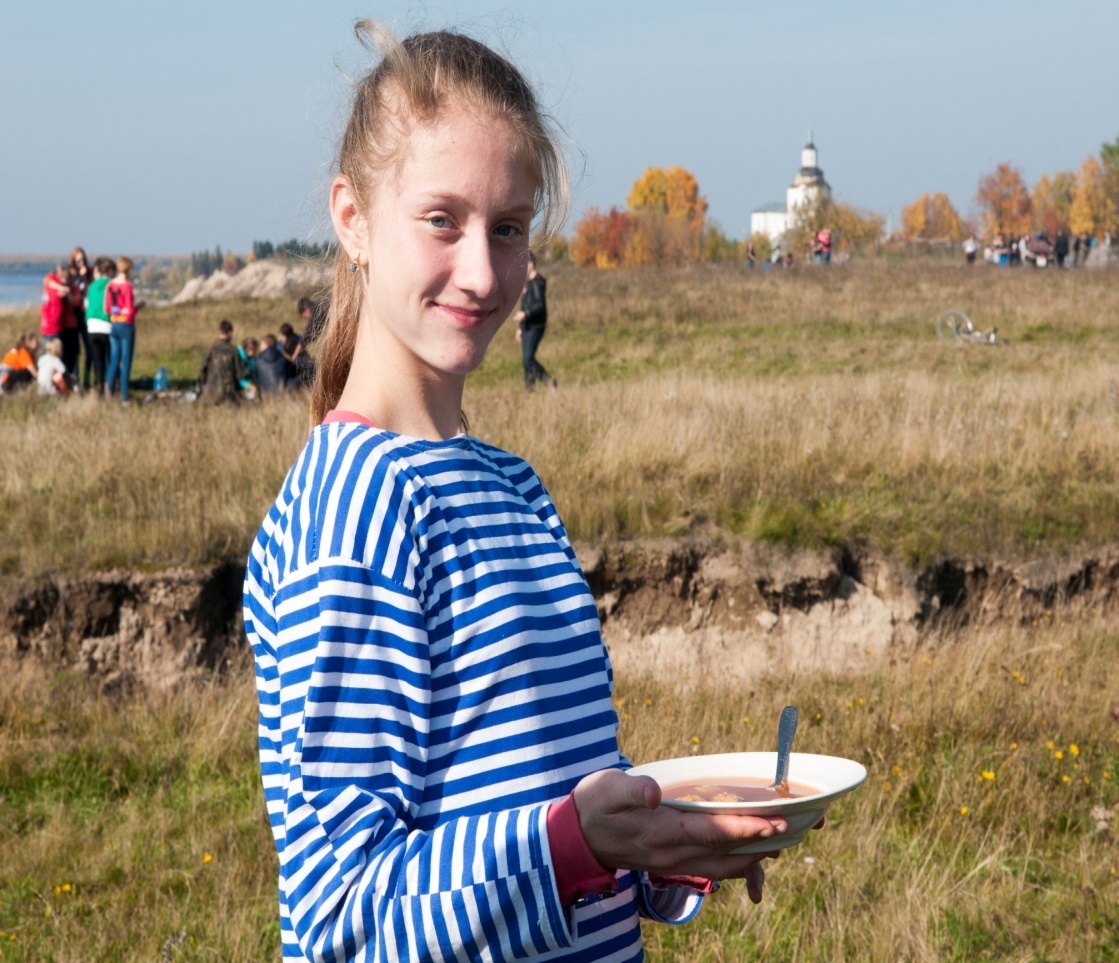 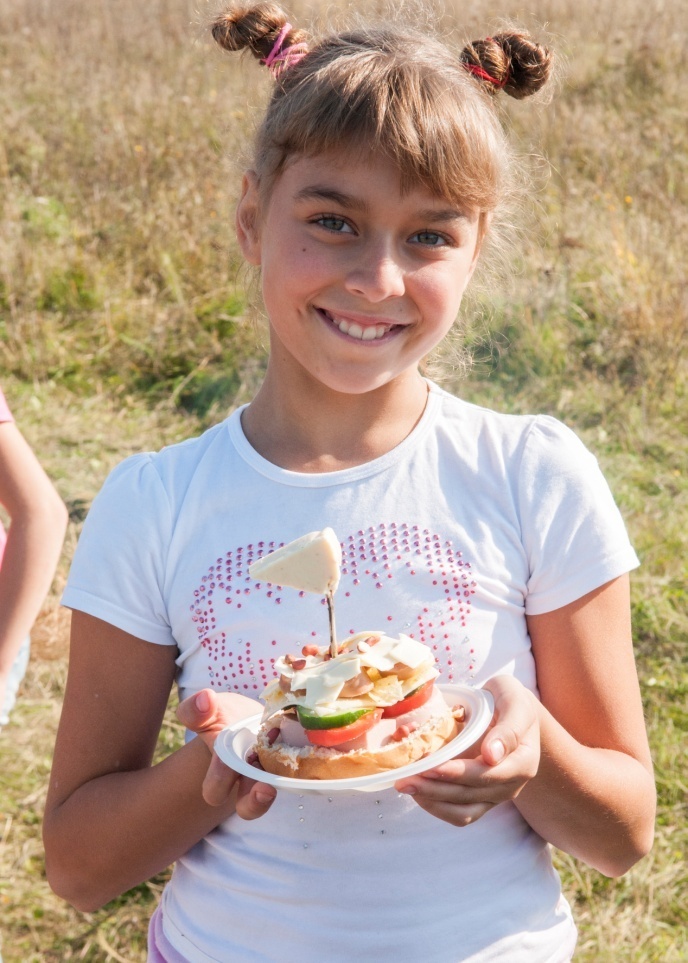 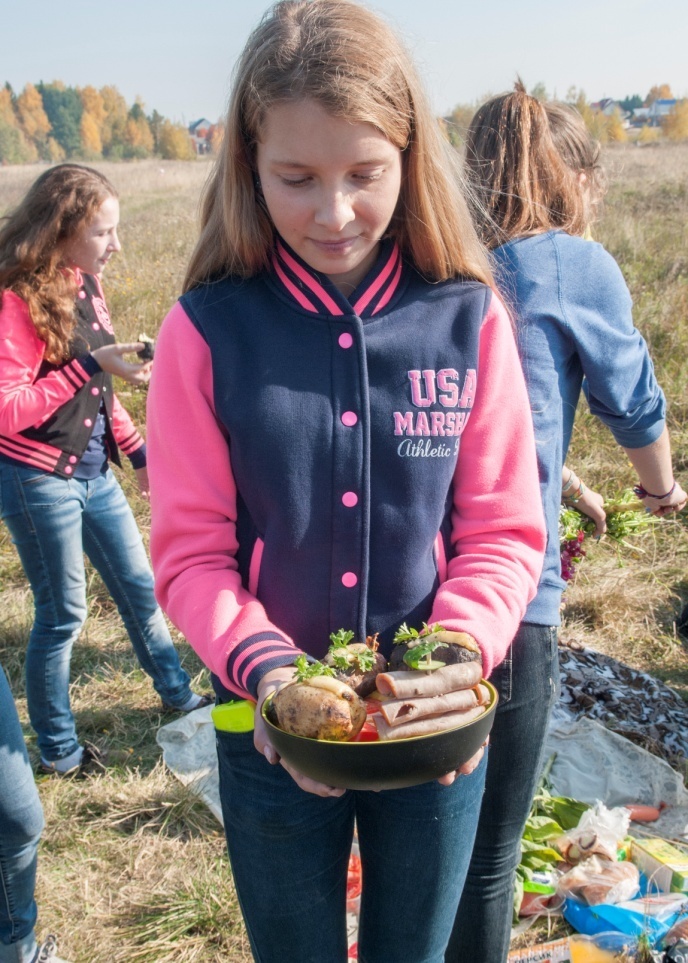